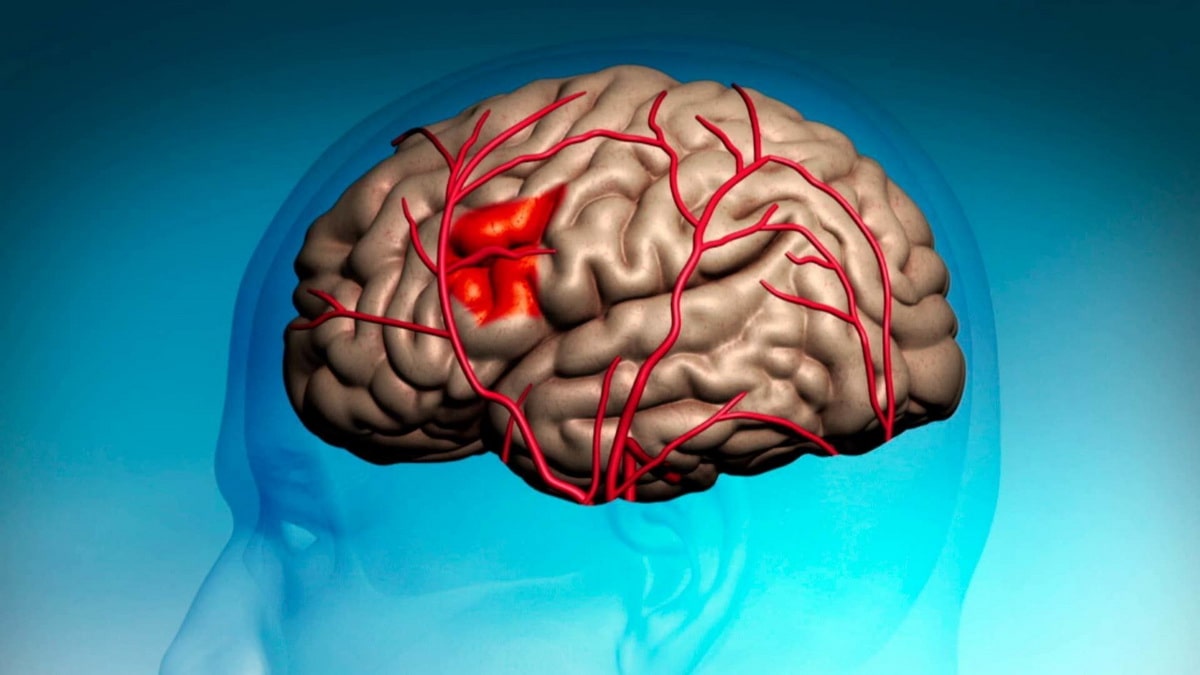 Острые нарушения мозгового кровообращения и их последствия
Выполнила: ординатор 1 года       обучения по спец. терапия,                            Бортникова Е.В.
Для записи на занятия требуется:
Паспорт;
Полис;
Диспансерная карта;
Тетрадь и ручка для записей;
Сменная обувь.
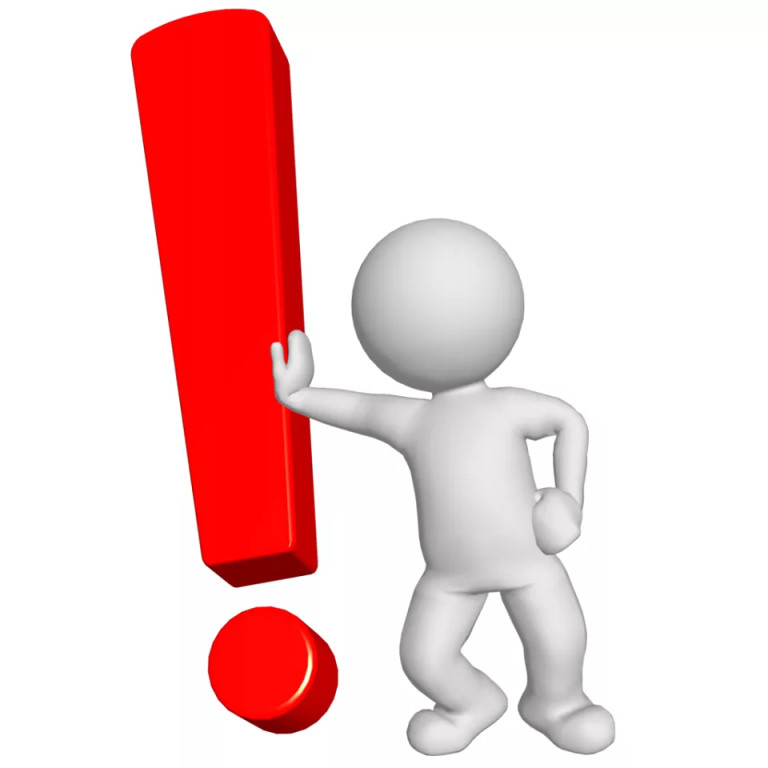 ПЛАН ЗАНЯТИЯ
Актуальность
Цели обучения;
Определение;
Симптомы;
Факторы риска и профилактика;
Алгоритм действий при ОНМК;
Список литературы
Актуальность
Инсульт продолжает оставаться важнейшей медико-социальной проблемой, что обусловлено его высокой долей в структуре заболеваемости и смертности населения, значительными показателями временных трудовых потерь и первичной инвалидности. По экспертным оценкам Всемирной организации здравоохранения, инсульт занимает второе место в мире среди причин смертности.
Цели:
1. Совершенствование и улучшение работы по предотвращению развития опасных осложнений основного заболевания и тем самым улучшить перспективы  восстановления здоровья пациента, сократить затраты на лечение2. Улучшение качества жизни пациента и его семьи
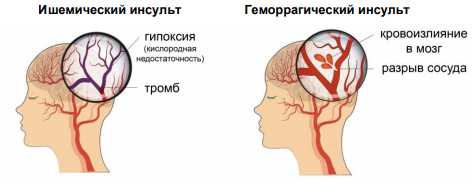 Единственный принцип, позволяющий избежать тяжелого прогноза, – немедленная госпитализация в специализированное отделение для лечения больных с ОНМК.
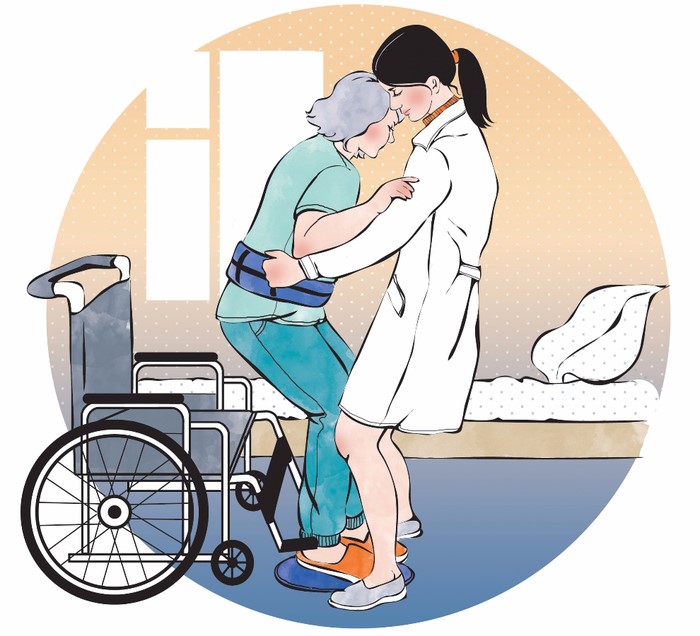 Как заподозрить?
1) перекашивание лица и/или слюнотечение на одной стороне; 2) нарушения движения и/или чувствительности половины тела (руки или ноги) – онемение, слабость или паралич; 3) нарушения речи разной степени выраженности, в т.ч. затруднения в подборе нужных слов, сложности с пониманием речи и чтением, невнятная и нечеткая речь, до полной потери речи; 4) головокружение (может сочетаться с тошнотой и рвотой), неустойчивость походки, потеря равновесия; 5) нарушения зрения, нарушения глотания;6) необычно сильная головная боль (нередко после стресса или физического напряжения); 7) спутанность сознания, расстройство жизненно важных функций: дыхания, сердцебиения, поддержания артериального давления, неконтролируемые мочеиспускание или дефекация и др. Следует учитывать, что при развитии инсульта могут быть представлены не все из перечисленных признаков, однако, даже в случаях развития минимальных симптомов необходимо срочное обращение к врачу!
Первичная профилактика
Первичная профилактика инсульта сводится к следующим мероприятиям: ✓ Измеряйте артериальное давление и уровень холестерина ✓ Если у Вас выявлен сахарный диабет, четко соблюдайте рекомендации врача по контролю заболевания✓ Если Вы курите, откажитесь от курения и от нахождения в местах, где курят. ✓ Откажитесь от злоупотребления алкоголем✓ Будьте физически активны✓ Употребляйте пищу с низким содержанием поваренной соли и животных жиров✓ Сообщайте своему лечащему врачу о симптомах, указывающих на возможный инсульт (звон в ушах, кратковременные приступы головокружения, слабость в ногах и др.)✓ Срочно обращайтесь за медицинской помощью при появлении любого из симптомов инсульта
ВТОРИЧНАЯ ПРОФИЛАКТИКА ИНСУЛЬТА (профилактика повторного инсульта)
Вторичная профилактика состоит из следующих направлений: ► ежедневное измерение АД и регулярный прием препаратов, нормализующих уровень АД (длительный, зачастую пожизненный); ► контроль уровня глюкозы и холестерина; ► полный отказ от курения и злоупотребления алкоголем; ► контроль за массой тела, соблюдение низкохолестериновой и низкосолевой диеты, отдавая предпочтение овощам и рыбе; ► длительный прием лекарственных средств из группы антиагрегантов, препятствующих тромбообразованию и улучшающих «текучесть» (гемореологию) крови. ► прием антикоагулянтов при наличии у больного нарушений сердечного ритма► если был выявлен выраженный (70% и более) стеноз (сужение) крупных артерий вследствие формирования в них тромба или есть большая «рыхлая», нестабильная атеросклеротическая бляшка, необходимо решение вопроса о хирургическом лечении: удаление тромба и восстановление кровотока по сосуду. Время и вариант оперативного вмешательства определяет врач.
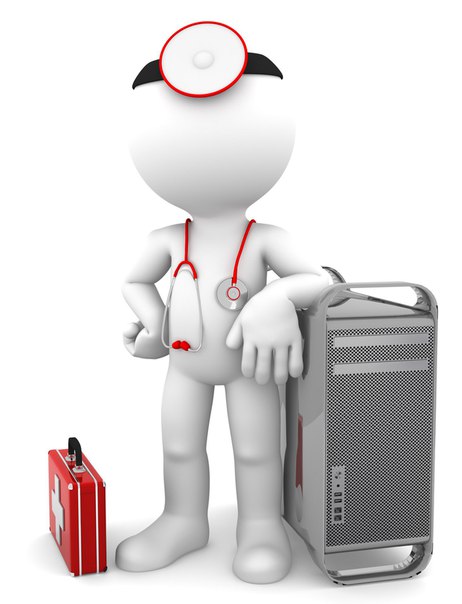 АЛГОРИТМ ДЕЙСТВИЙ В СИТУАЦИИ ОСТРОГО НАРУШЕНИЯ МОЗГОВОГО КРОВООБРАЩЕНИЯ
1. Срочно вызовите бригаду скорой медицинской помощи, даже если проявления ОНМК наблюдались всего несколько минут. 2. До прибытия бригады скорой медицинской помощи: ●если человек без сознания, положите его на бок, удалите из полости рта съемные протезы (остатки пищи, рвотные массы), убедитесь, что человек дышит; ●если пострадавший в сознании, помогите ему принять полусидячее или лежачее положение в кровати (возвышенное положение не используется). Обеспечьте приток свежего воздуха. Расстегните воротник рубашки, ремень, пояс, снимите стесняющую одежду.3. Измерьте артериальное давление, если его верхний уровень превышает 220 мм рт. ст., дайте пострадавшему препарат, снижающий артериальное давление, который он принимал раньше. При АД ниже 220 мм рт. ст. давление не снижаем!
4. До приезда специалистов скорой помощи следует фиксировать все лекарственные средства, которые давали пациенту, и сообщить об этом прибывшей бригаде. Пациенту в случае ОНМК ацетилсалициловую кислоту, диуретические средства, вазоактивные препараты, ноотропы не давать. 5. Если пострадавшему трудно глотать, и у него капает слюна изо рта, наклоните его голову к более слабой стороне тела, промокните стекающую слюну чистыми салфетками.6. При возникновении тошноты и рвоты необходимо повернуть голову пациента на бок или положить его так, чтобы он не захлебнулся рвотными массами. 7. Если пострадавший не может говорить или речь – невнятная, успокойте его, заверив, что это временное состояние. Держите его за руку на непарализованной стороне, пресекайте попытки разговаривать и не задавайте вопросов.   Помните, что, хотя пострадавший и не может говорить, он осознает происходящее и слышит все, что говорят вокруг. 8. При утрате сознания надо уложить больного так, чтобы обеспечить наилучшие условия для дыхания. При угнетении и прекращении дыхания и сердечной деятельности необходимо начать реанимационные мероприятия (непрямой массаж сердца, искусственное дыхание «рот в рот»).
Контрольные вопросы
1. Какой основной фактор риск развития ОНМК?2. Какой принцип позволяет избежать тяжелого прогноза?3. Что относится к первичной профилактике ОНМК?
Спасибо за внимание!
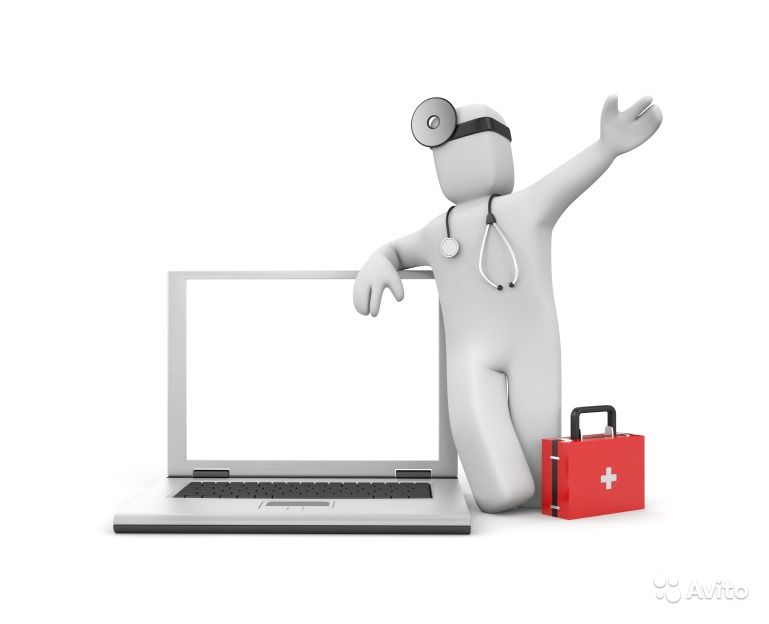 Список литературы
1. Пирадов М.А. Инсульт: пошаговая инструкция. Руководство для врачей / М. А. Пирадов, М. Ю. Максимова, М. М. Танашян. – М.: ГЭОТАР-Медиа, 2019. – 272 с. 2. Школа здоровья. Жизнь после инсульта. Материалы для пациентов / под ред. В.И. Скворцовой. – М.: ГЭОТАР-Медиа, 2008. – 88 с.